Saying what I and others have
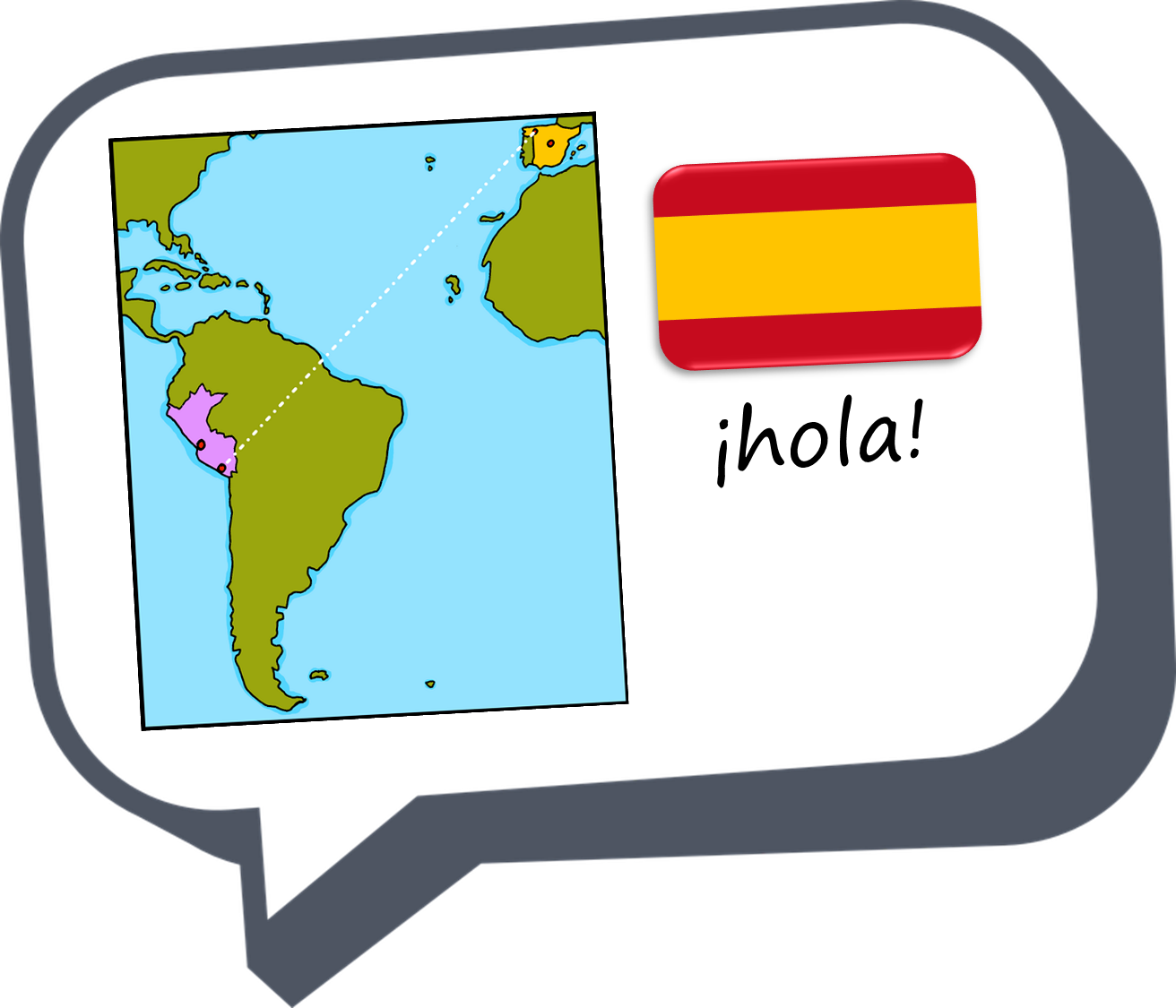 amarillo
Follow ups 1-5
[Speaker Notes: Artwork by Steve Clarke. All additional pictures selected are available under a Creative Commons license, no attribution required.

The frequency rankings for words that occur in this PowerPoint which have been previously introduced in the resources are given in the SOW (excel document) and in the resources that first introduced and formally re-visited those words. 

For any other words that occur incidentally in this PowerPoint, frequency rankings will be provided in the notes field wherever possible.

Vocabulary: tener [19] tengo [19] bolígrafo [>5000] cuaderno [3301] caballo [907] barco [1384] pelota [2270] planta [768] un [6] una [6]
SSC: centro [317]

Source: Davies, M. & Davies, K. (2018). A frequency dictionary of Spanish: Core vocabulary for learners (2nd ed.). Routledge: London]
Follow up 1
Ceuta is a Spanish city on the 
north coast of Africa and 
it borders with Morocco!
[ce]
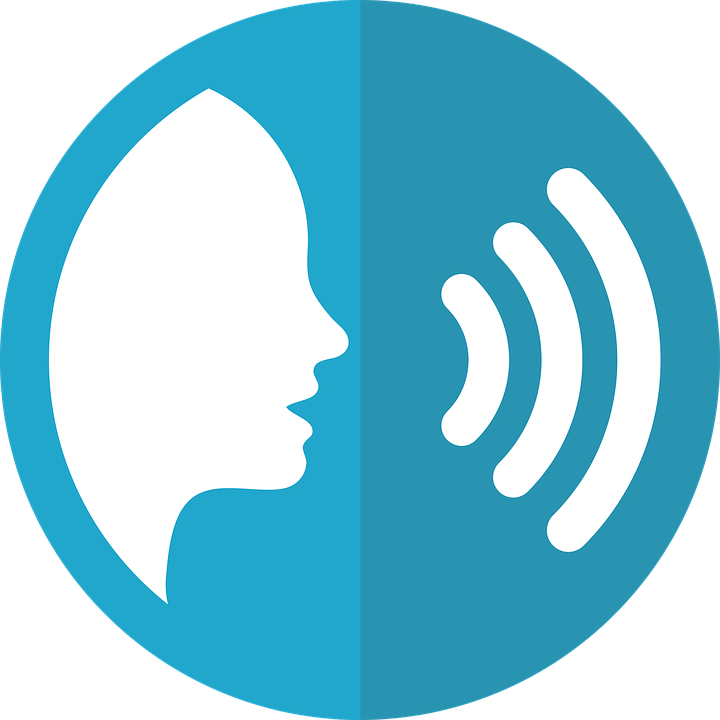 Albacete
A Pronuncia las palabras.
pronunciar
Ceuta
30
cebra
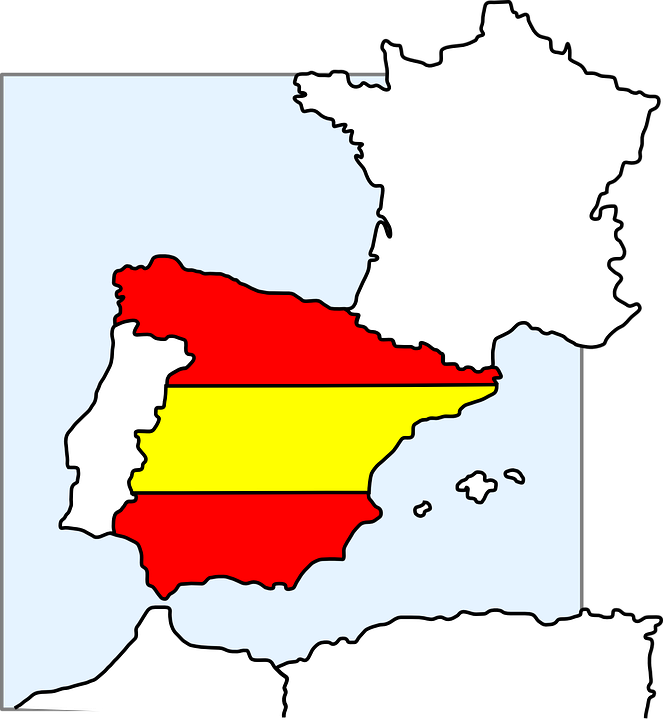 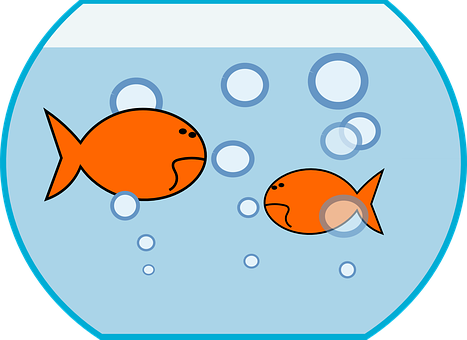 pecera
cosa
S
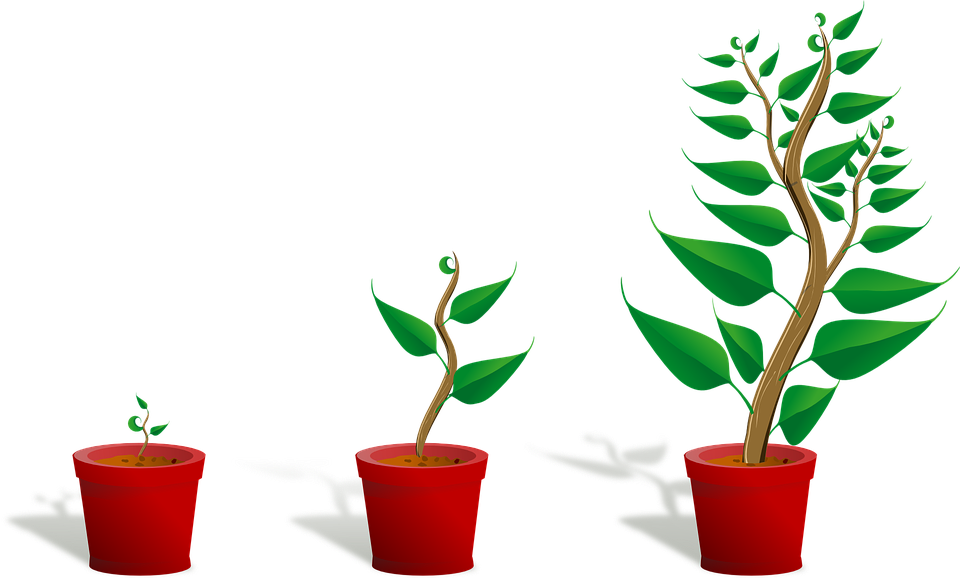 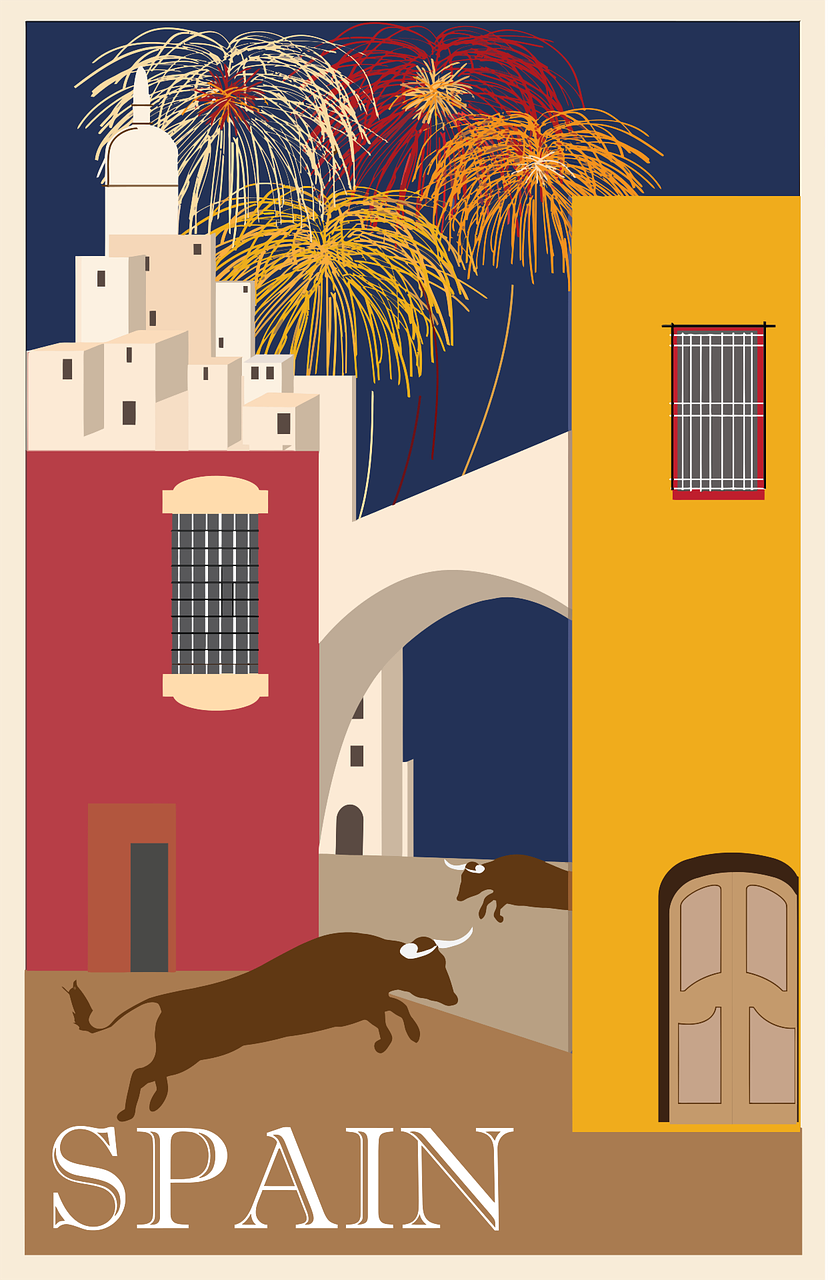 cero
maceta
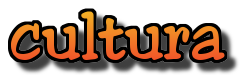 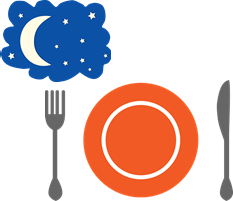 Cáceres
cena
0
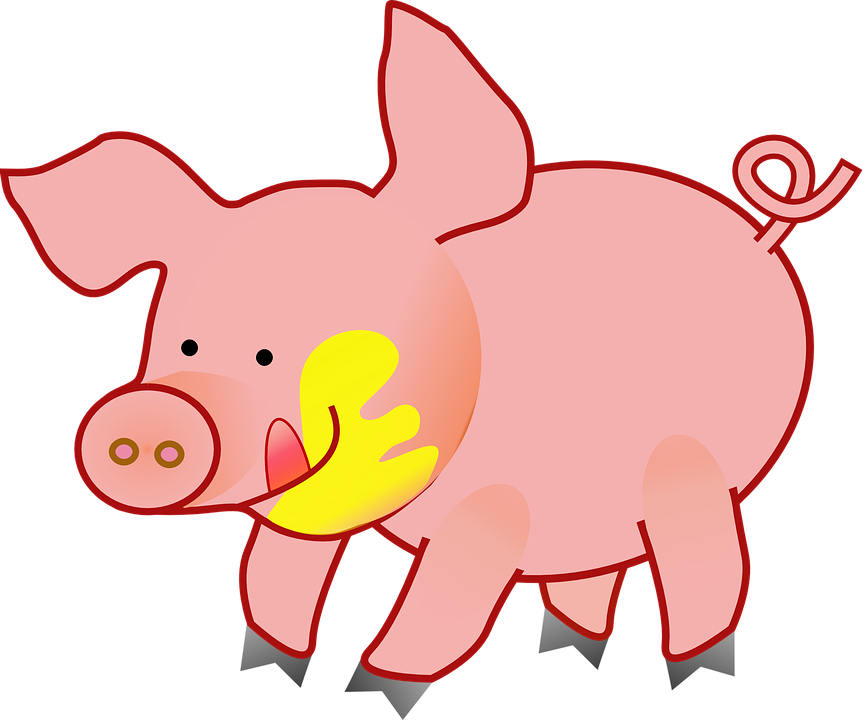 Barcelona
cerdo
INICIO
[Speaker Notes: Timing: 5 minutes

Aim: to practise SSC [ce] in a read aloud task. Procedure:1. Partner A writes down 5 of the words on the slide.2. Partner B, without seeing A’s list, says all the words on the slide as quickly as possible, trying to match all of Partner A’s list before the 30 seconds is up. If s/he succeeds s/he has won the round, if not all five words have been said, Partner B wins the round.3. Swap roles.4. Ask students to identify the four Spanish cities & click to bring up answer.
5. Bring up speech bubble – explanation on Ceuta.

Note: this activity can be repeated a couple of times.]
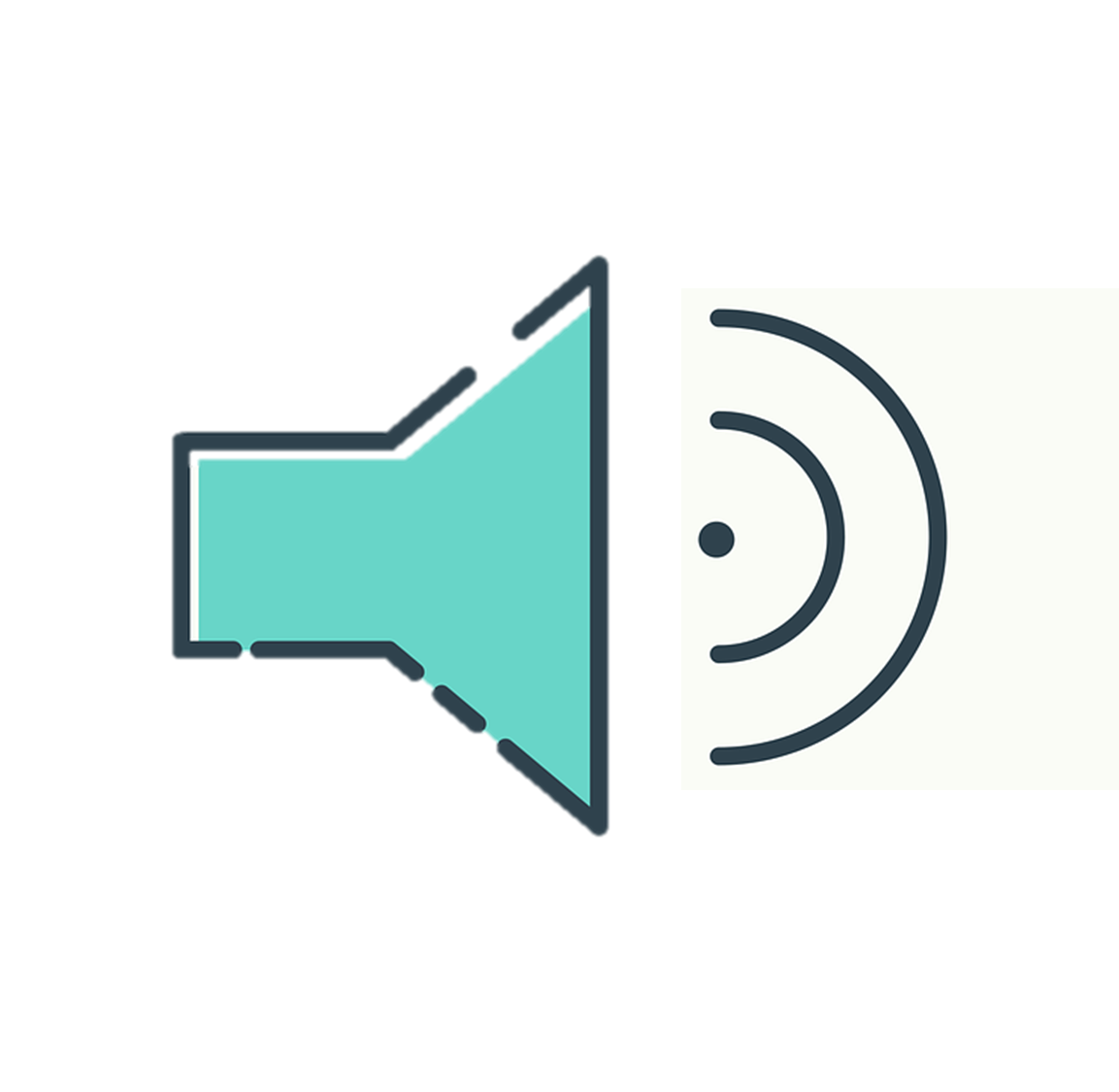 Follow up 2:
B Escucha.
Use the correct words to
rewrite the sentences. 
There might be extra ones!
A Escucha. ¿Qué palabra es?
escuchar
día
es
hoy
hoy
bolsa
cama
un
hoy
tengo
tengo
caballo
un
es
tengo
una
está
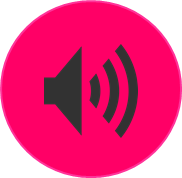 E
lunes
una
día
es
es
tener
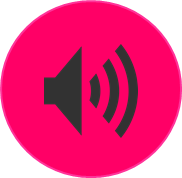 E
1
Tengo una bolsa.
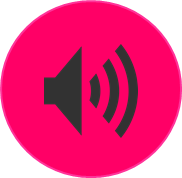 2
1
Tengo un caballo.
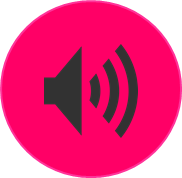 3
miércoles
2
Hoy es miércoles.
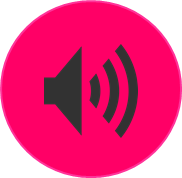 4
3
Tengo una cama.
preparado
4
Hoy es lunes. Está preparado.
[Speaker Notes: Timing: 10 minutes
Aim: to practise aural comprehension of this week’s new vocabulary and revisiting previous vocabulary. Connecting sound with meaning. 

Procedure:
(Part A) Click to listen. Students circle the correct word (if they have the sheet printed). If not, they can use numbers 1,2,34. Click for answers.
(Part B) Students listen to 1-5 and write the sentences, selecting from the options given (there are additional words that are not needed).
Click to reveal answers.
Elicit the meaning in English of the 5 sentences from activity B.

Transcript:
E. Tengo
barco
tener
jueves
preparado

Transcript 2

Ej.  Tengo una bolsa.
Tengo un caballo.
Hoy es miércoles.
Tengo una cama.
Hoy es lunes. Está preparado.]
Follow up 3:
Clasifica las palabras.
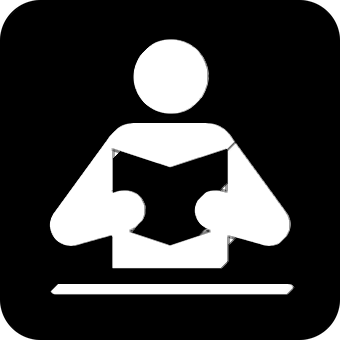 libro		bolsa 	instrumento   caballo 	idea	
fruta		    barco 		  planta	    cama
leer
un
una
bolsa
libro
instrumento
idea
fruta
caballo
planta
barco
cama
[Speaker Notes: Timing: 5 minutes

Aim: To practise days of the week and adjectives in reading comprehension. 

Procedure:
1. Read the instruction in Spanish.
2. Pupils to identify the gender of the nouns (all nouns introduced in week 9, including some previous nouns encountered in SSC)) and write down the words in the correct column.
3. Answers appear on click in the order the words are listed (top left to right) to allow individual students to volunteer answers.]
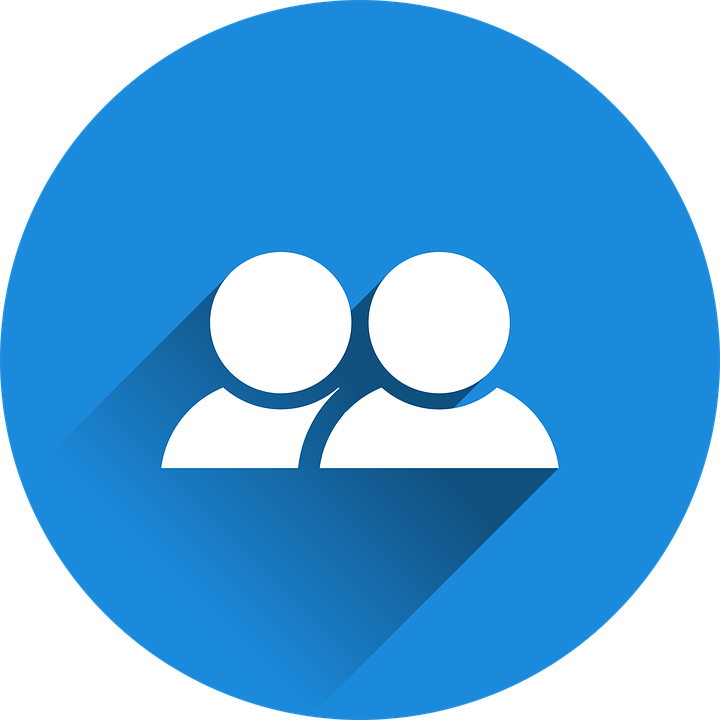 : Lee la frase con tu pareja.
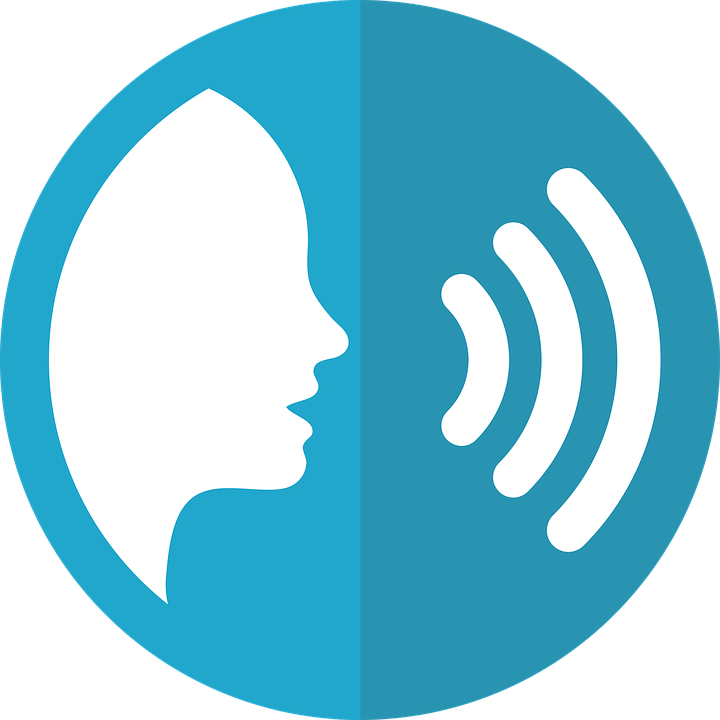 Follow up 4
un
hablar
_ _ _ g _
planta.
Tengo
una
b
a
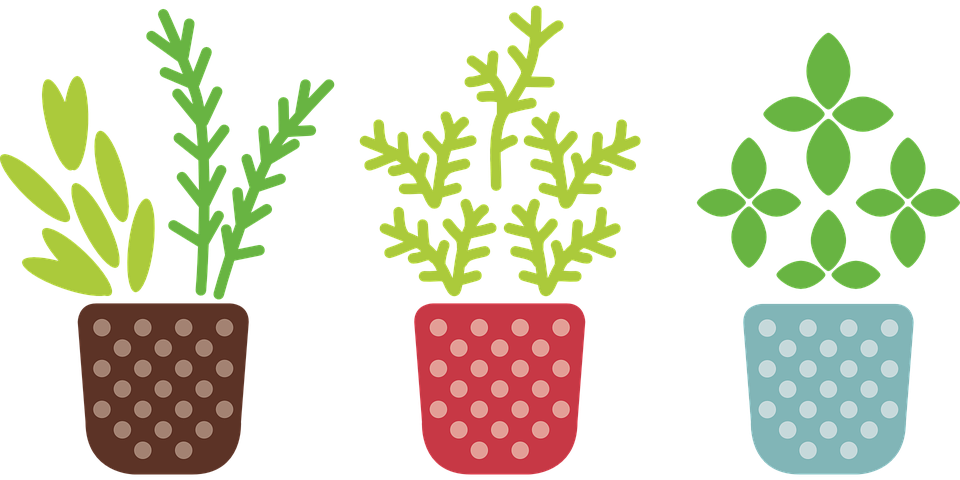 c
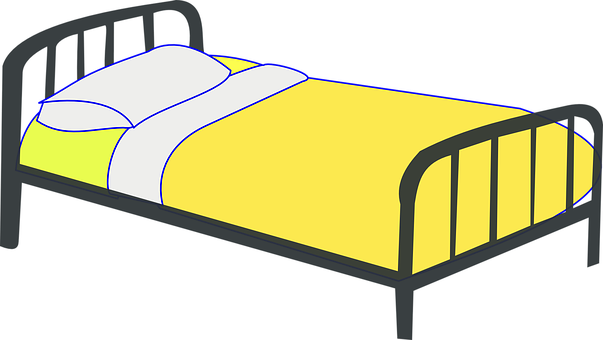 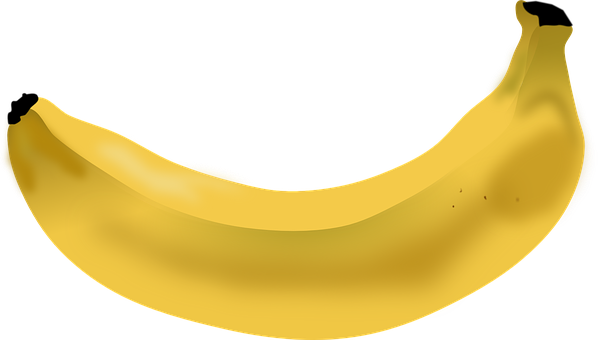 ¡tiempo!
INICIO
[Speaker Notes: Timing: 5 minutes

Aim: Guided oral production of ‘tengo’, singular indefinite articles & week 9 vocabulary.

(6 slides)

Procedure:
Read the instructions in Spanish. Pupils have 10-15 seconds to say the full sentence in Spanish, deciding on the indefinite article.
Click inicio to start timer.
Click to bring up answers. 
Click to bring up pictures and check meaning (first 4 slides).]
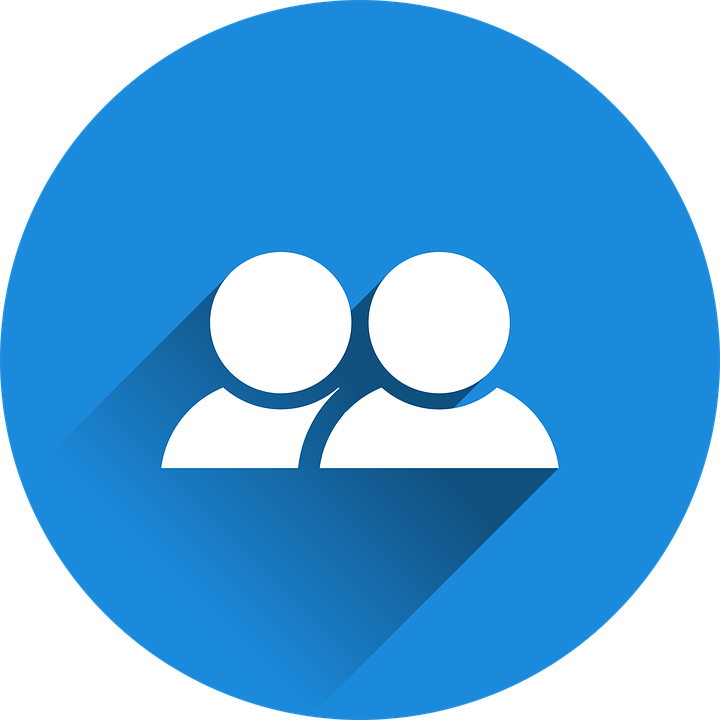 : Lee la frase con tu pareja.
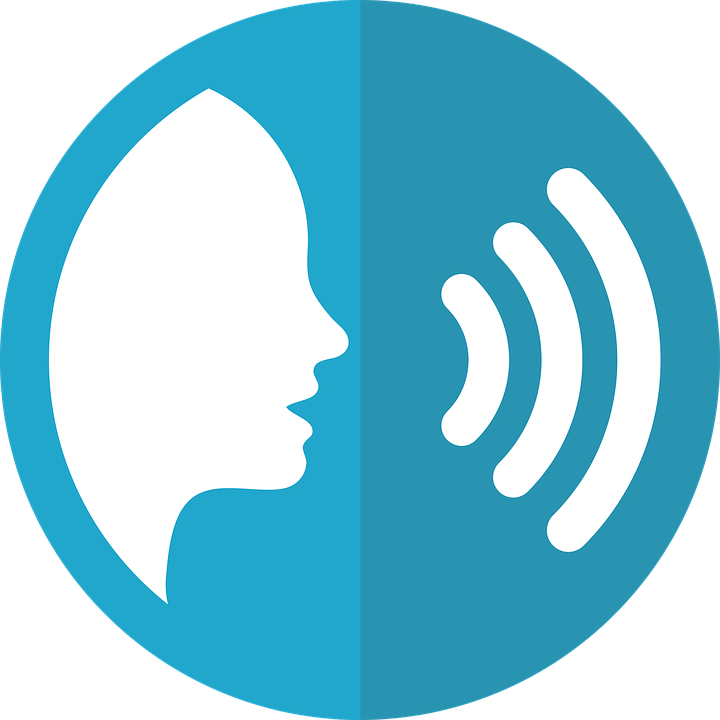 Follow up 4
un
hablar
Tengo
libro.
_ _ _ _ _
una
a
b
c
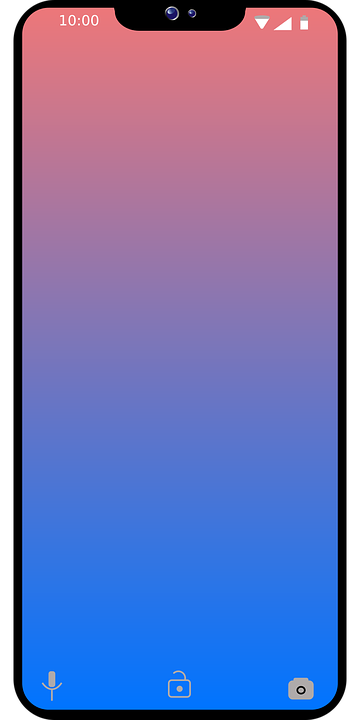 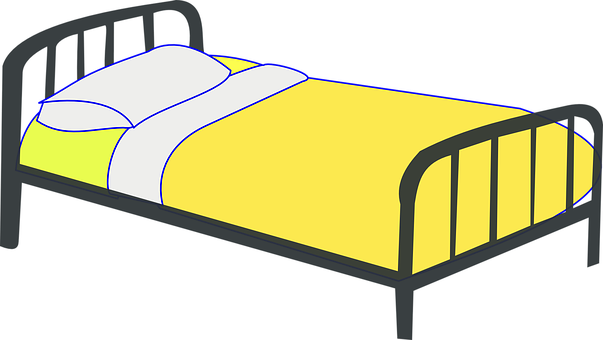 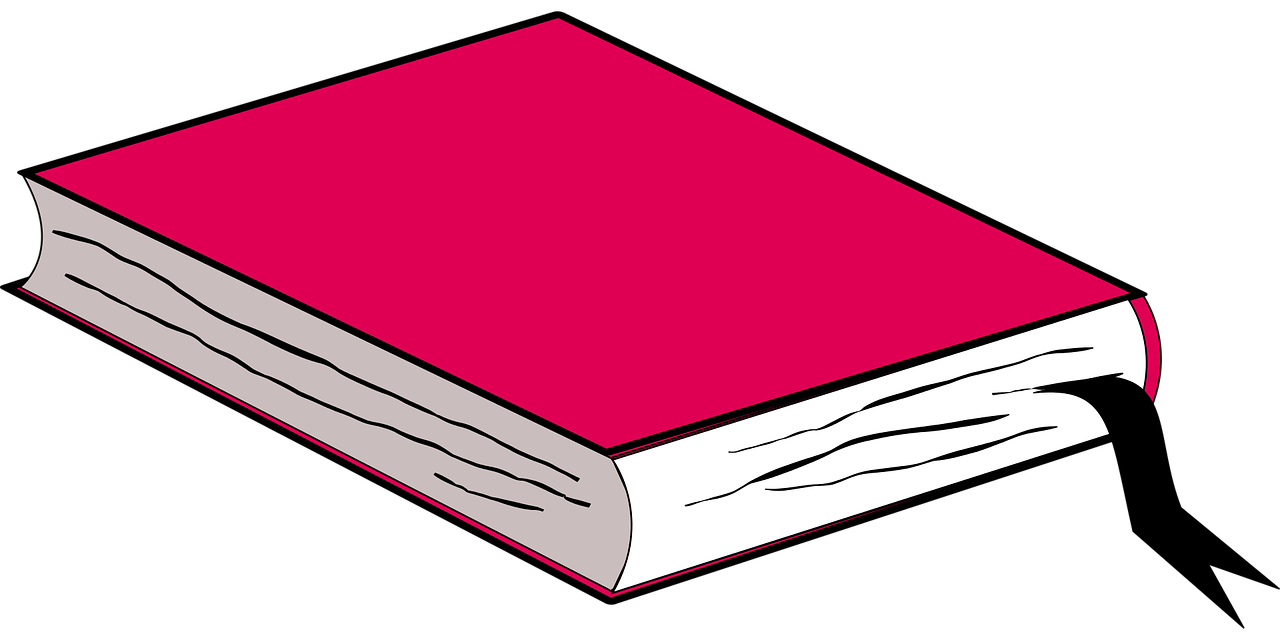 ¡tiempo!
INICIO
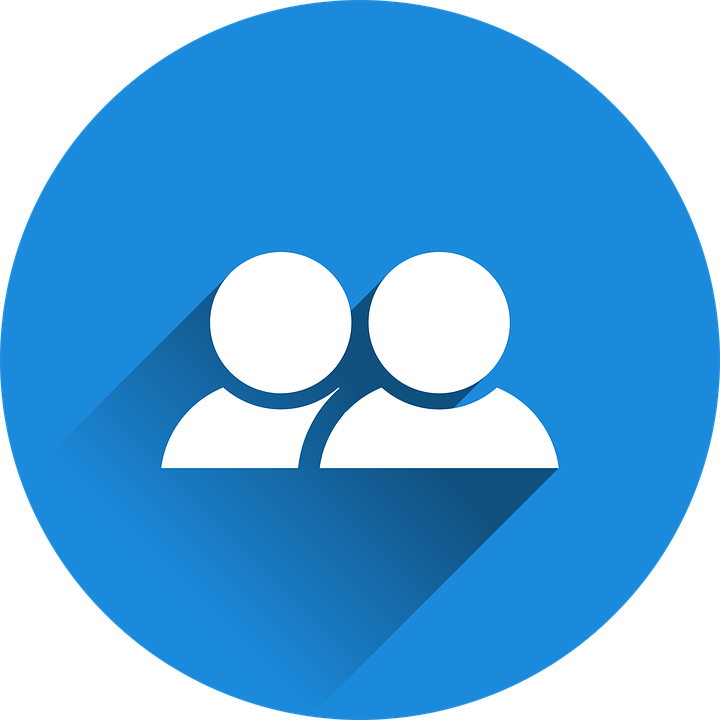 : Lee la frase con tu pareja.
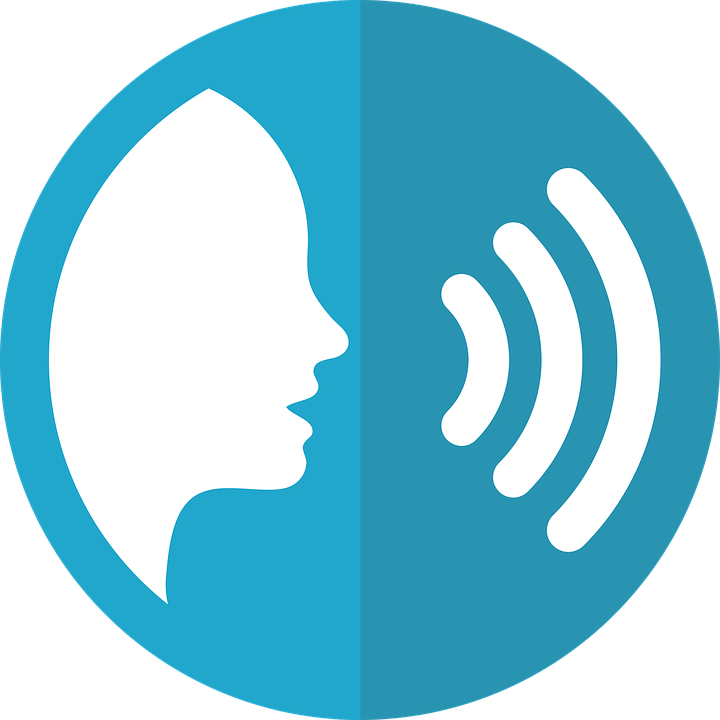 Follow up 4
un
hablar
________
cama.
Tengo
una
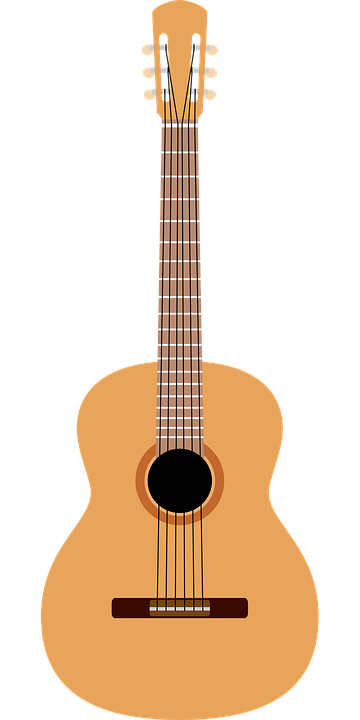 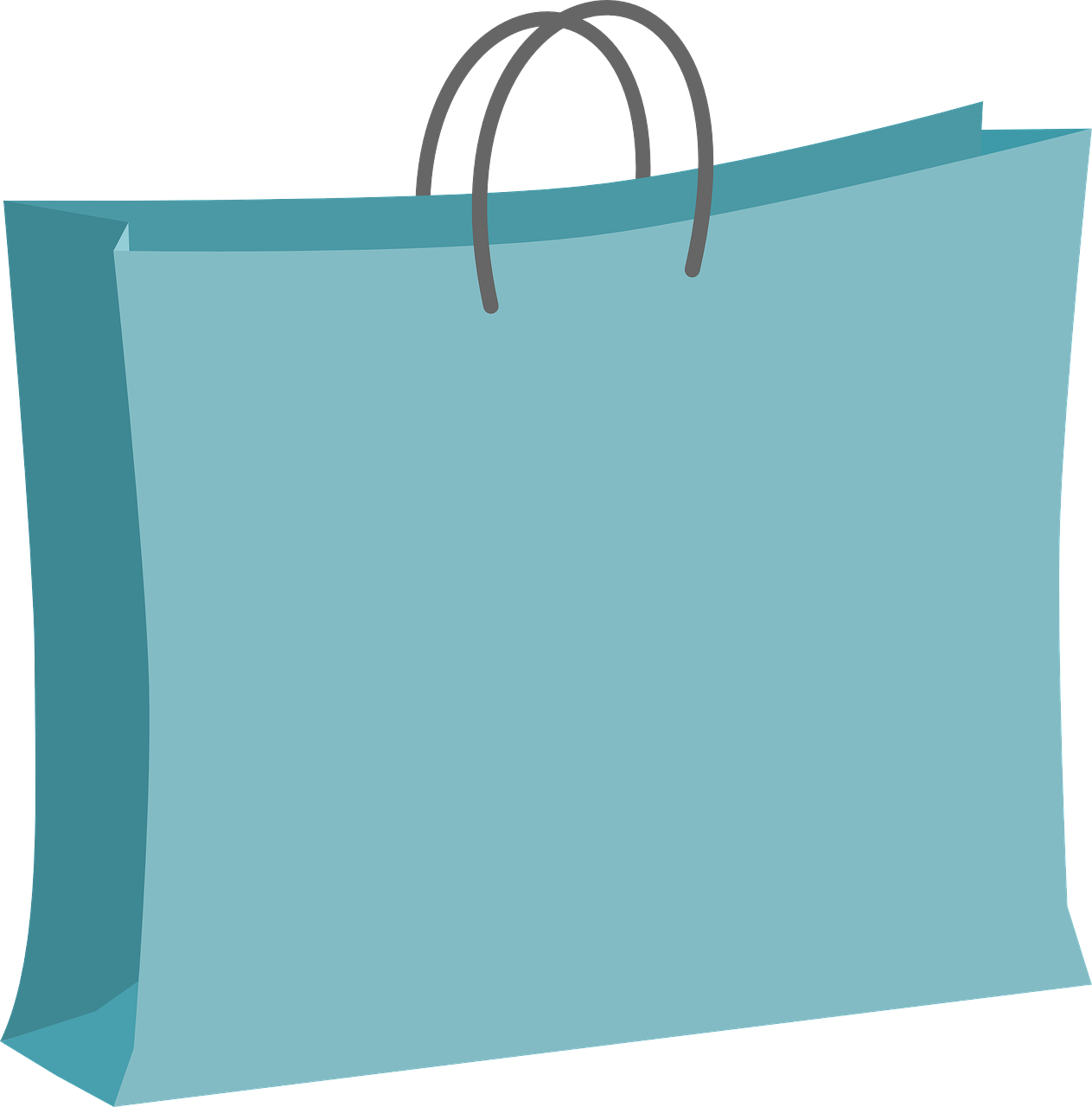 a
b
c
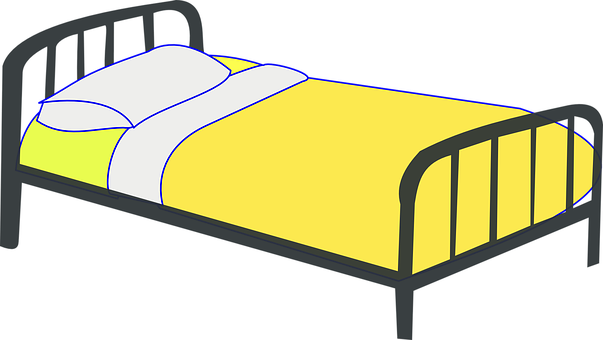 ¡tiempo!
INICIO
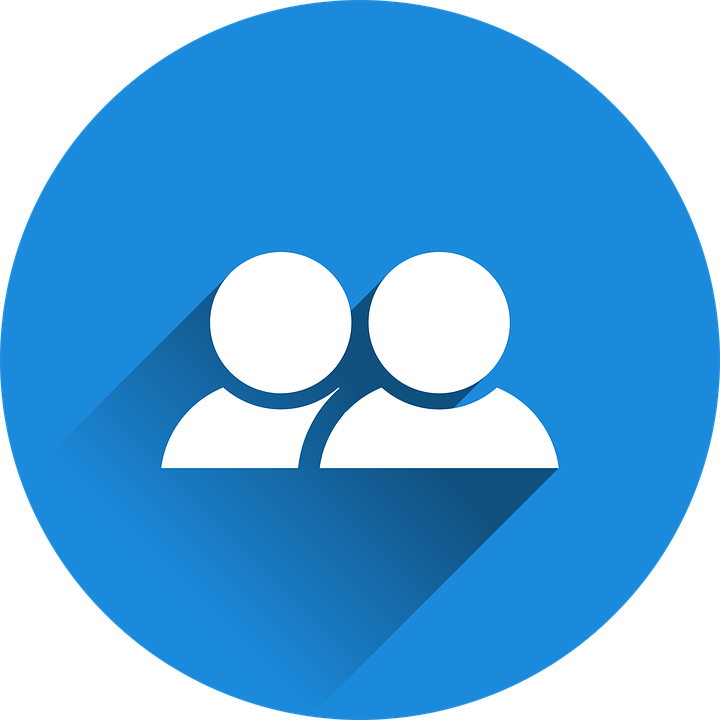 : Lee la frase con tu pareja.
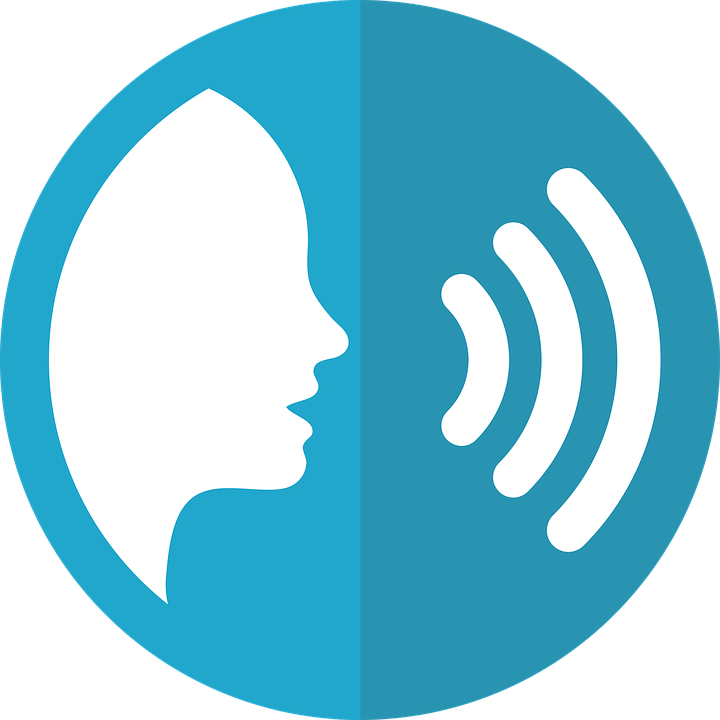 Follow up 4
hablar
barco.
un
boat.
I have
a
Tengo
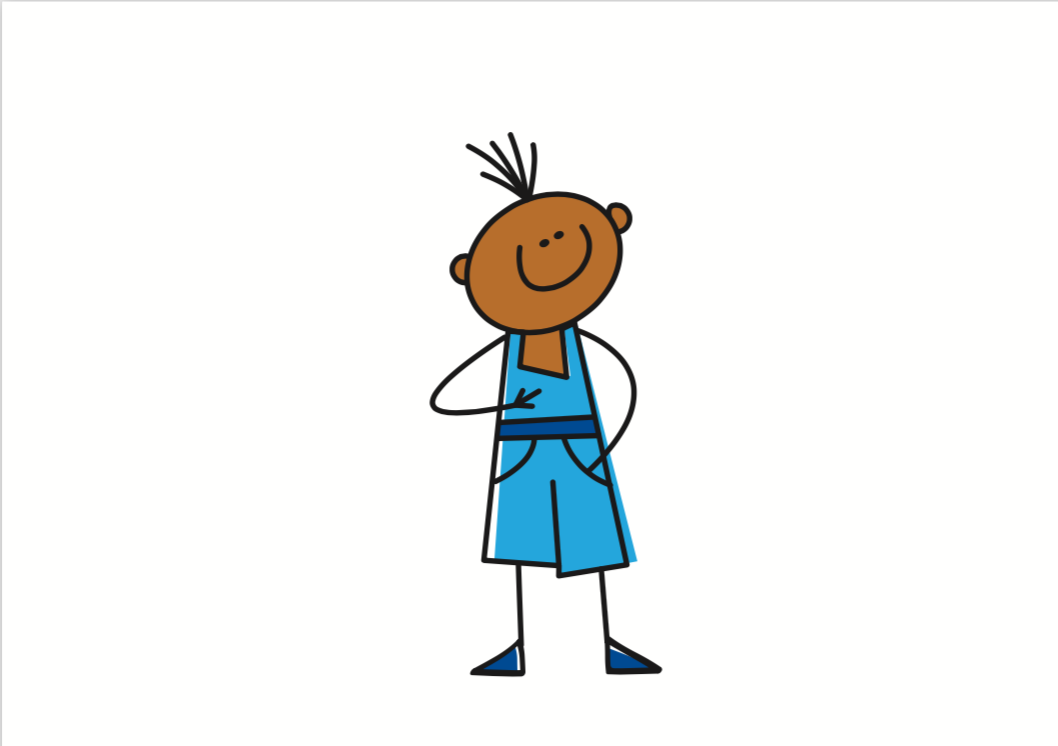 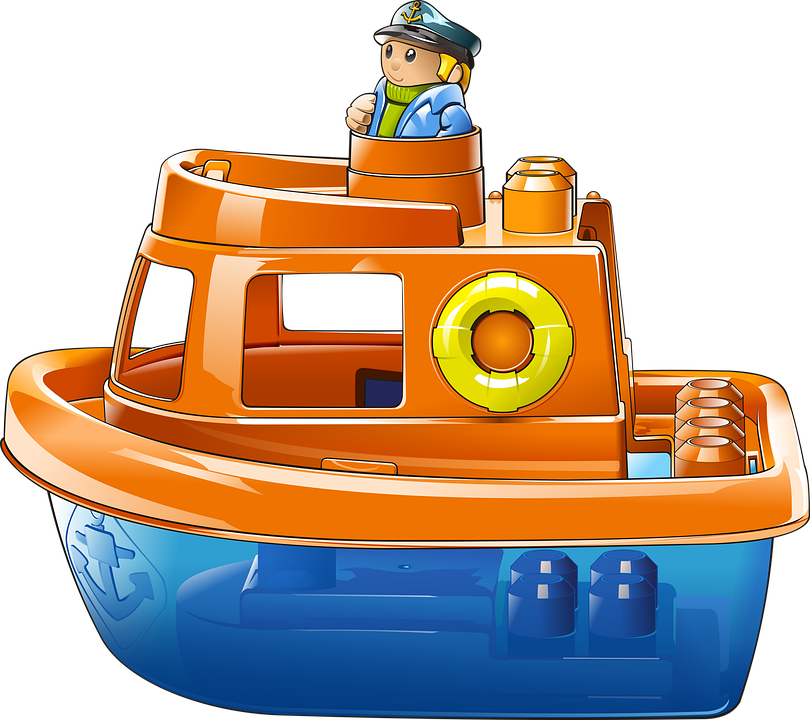 ¡tiempo!
INICIO
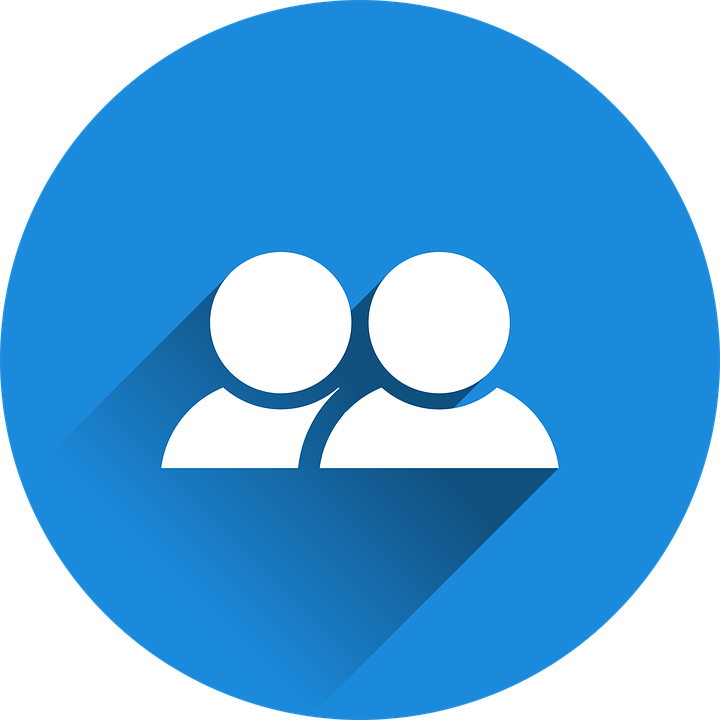 : Lee la frase con tu pareja.
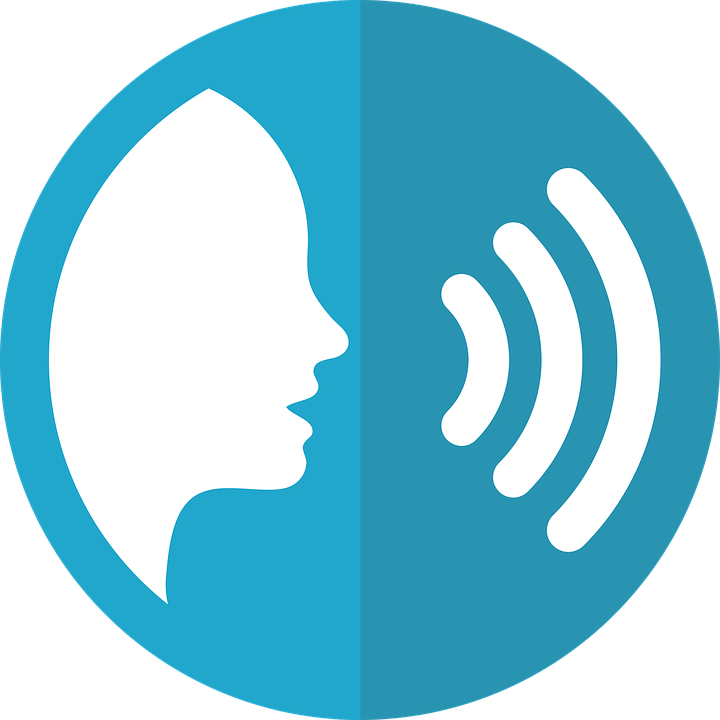 Follow up 4
hablar
Tengo
caballo.
un
I  have   a   horse.
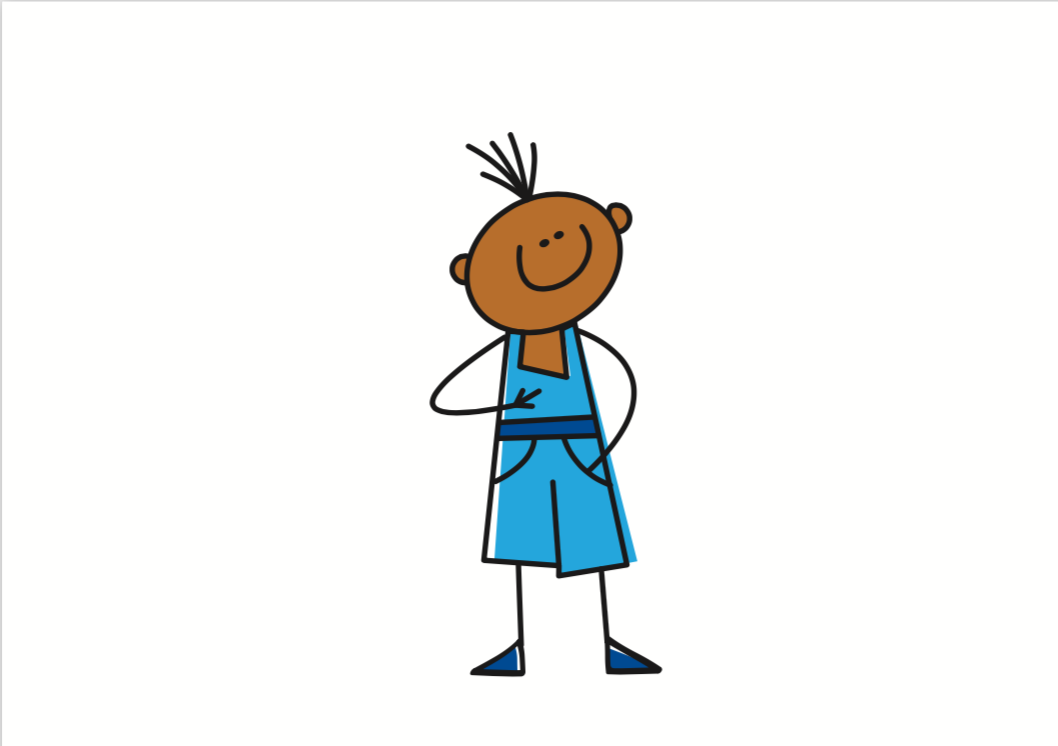 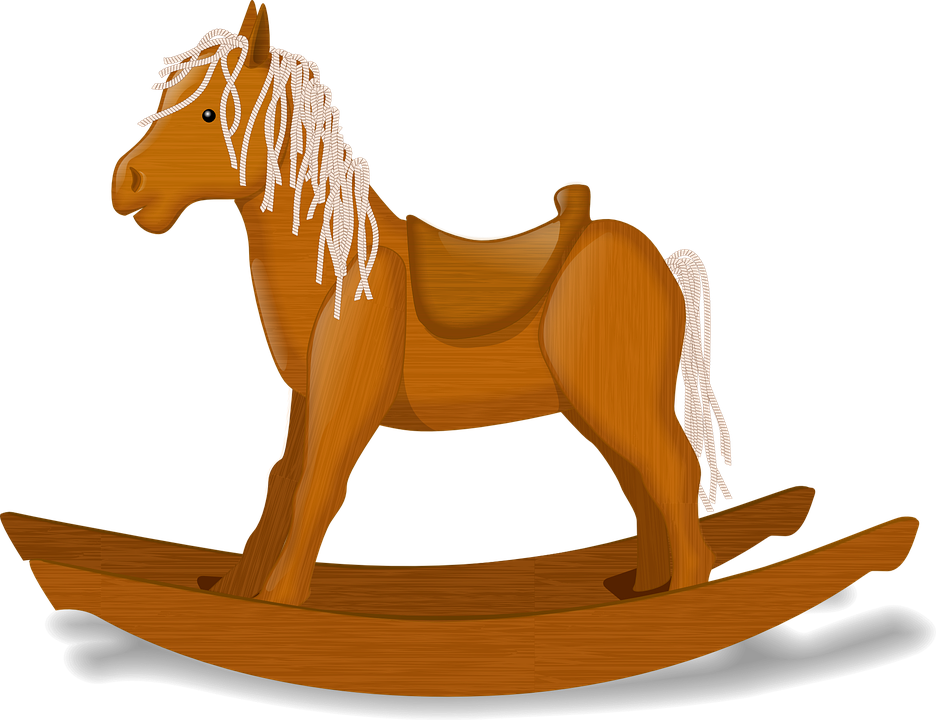 ¡tiempo!
INICIO
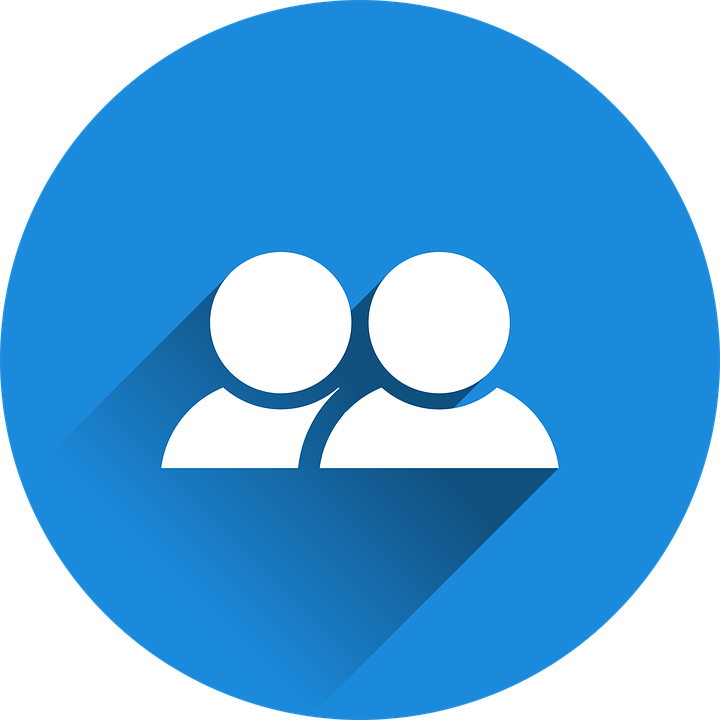 : Lee la frase con tu pareja.
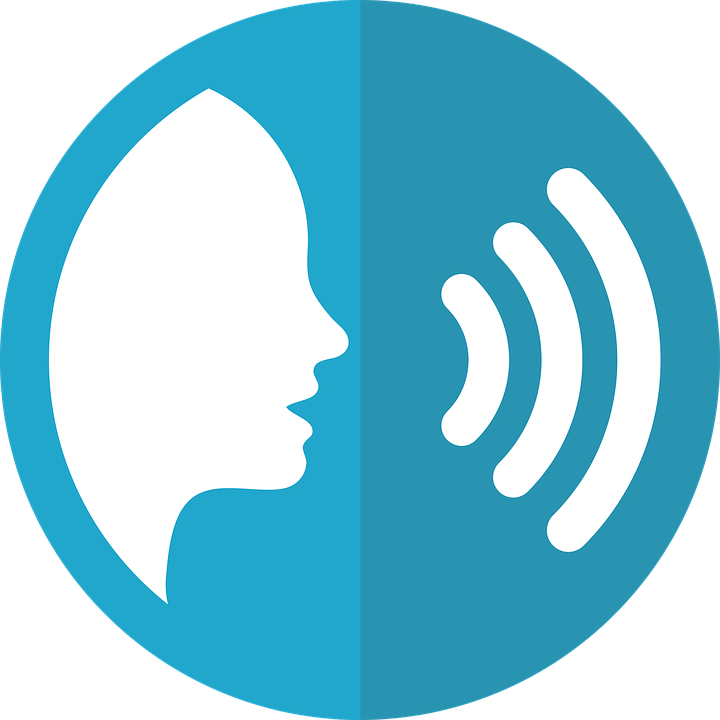 Follow up 4
hablar
Tengo
bolsa.
una
I  have    a     bag.
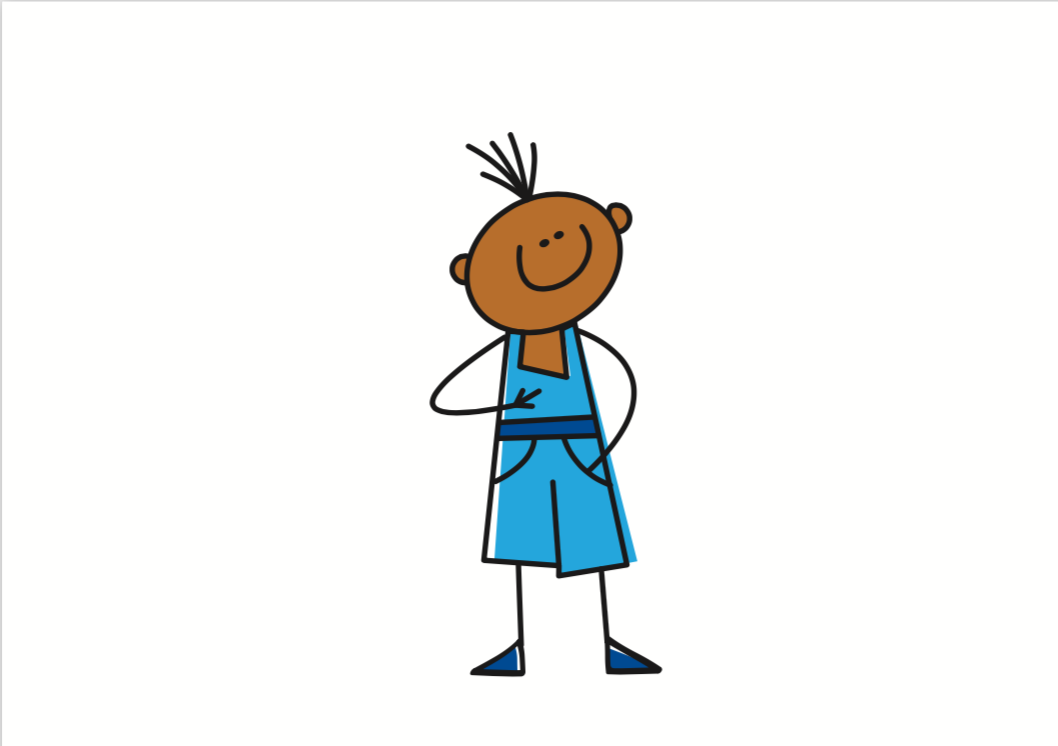 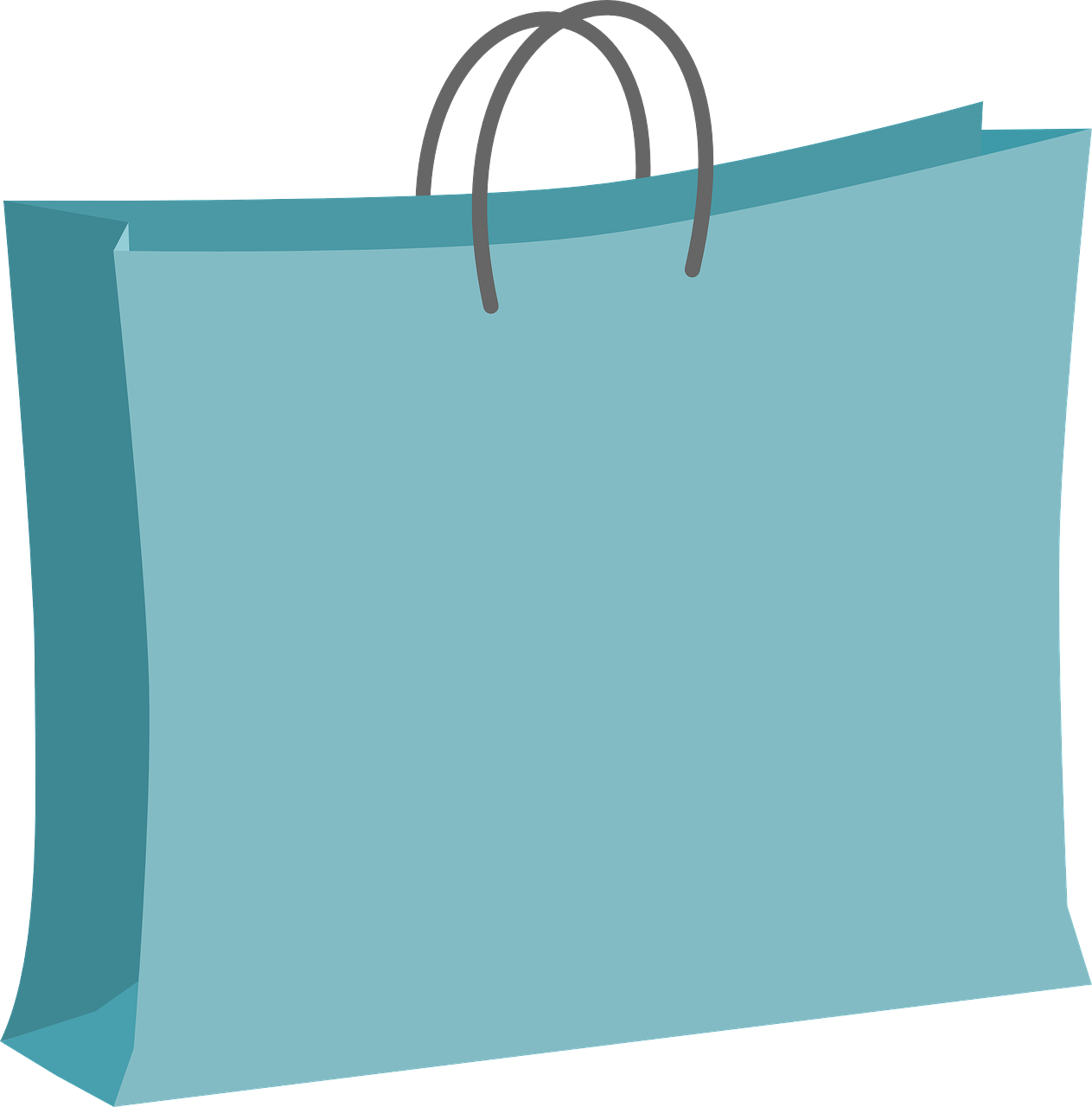 ¡tiempo!
INICIO

Escribe: ¡Bingo!
Follow up 5:
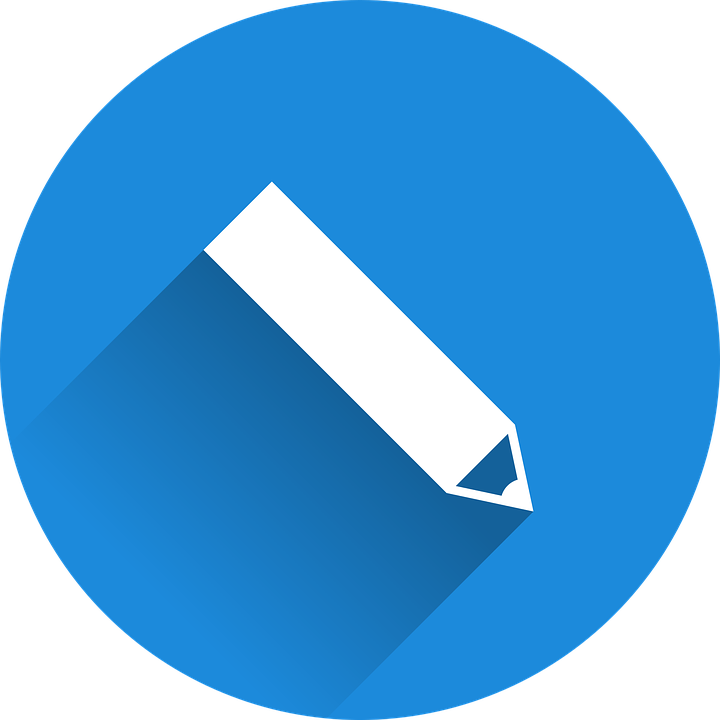 Write one different Spanish word from this week into each square.
escribir
[Speaker Notes: Timing: 5 minutes

Aim: to practise written production of this week’s new language.

Procedure:1. Pupils choose any 9 of the words from the English table and write them into their grid in Spanish.
2. Teacher then calls out the Spanish for any of the 9 words in the table in whichever order.
3. Pupils call Bingo when they have any three in a row (vertical, horizontal, or diagonal) and then again for the first full house.]
Follow up extra:
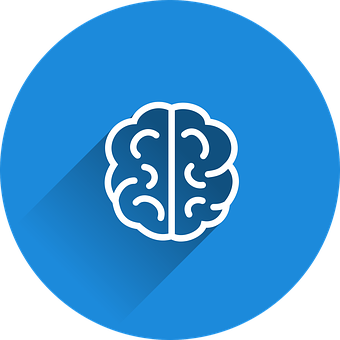 Escribe en español: Can you get at least 15 points?
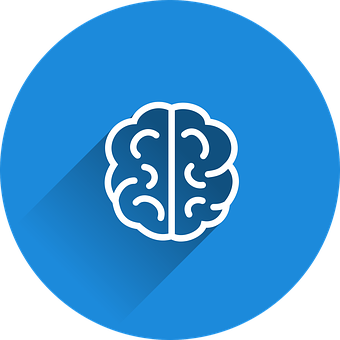 estás
aquí
normalmente
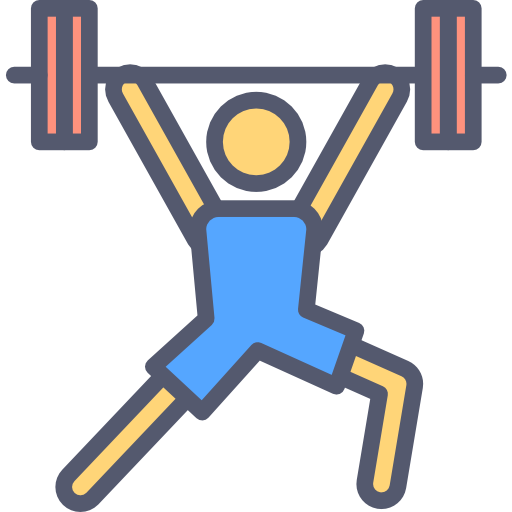 vocabulario
vocabulario
x3
soy
allí
es
siempre
estar
ser
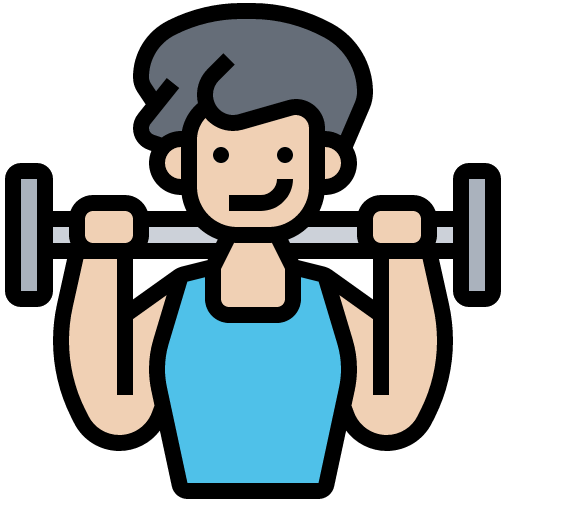 x2
sana
de
increíble
tener
una
una cama
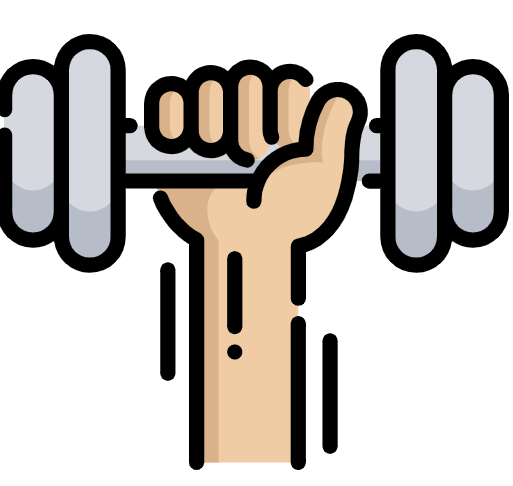 una bolsa
un caballo
un
x1
un barco
tengo
una planta
[Speaker Notes: Timing: 6 minutes

Aim: to practise written production of vocabulary for this week and previous weeks. 

Procedure:
1.  Pupils need to write the Spanish for as many words as possible, aiming to get at least 15 points (but more if possible).
2. Click for Spanish answers.]
Follow up extra: Handout
Follow up extra:
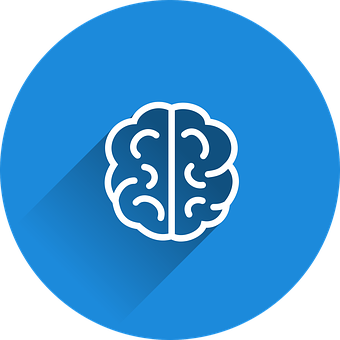 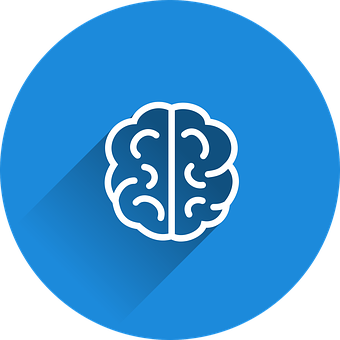 Escribe en español: Can you get at least 15 points?
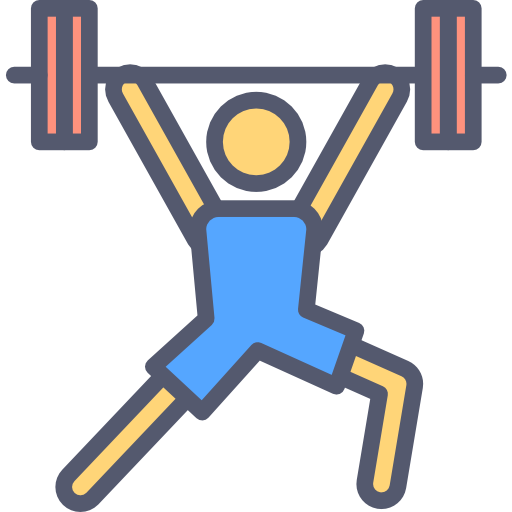 vocabulario
vocabulario
x3
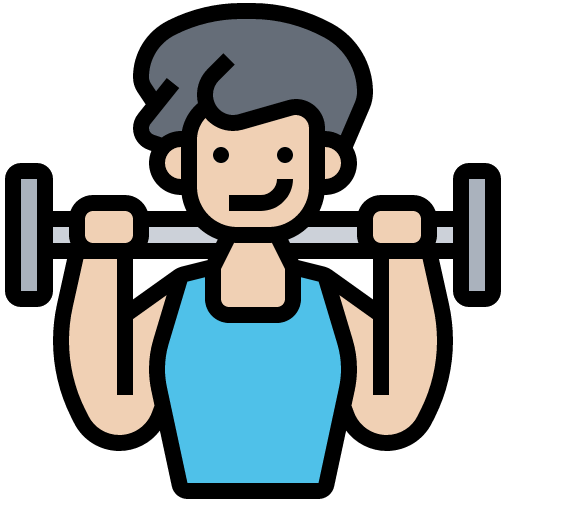 x2
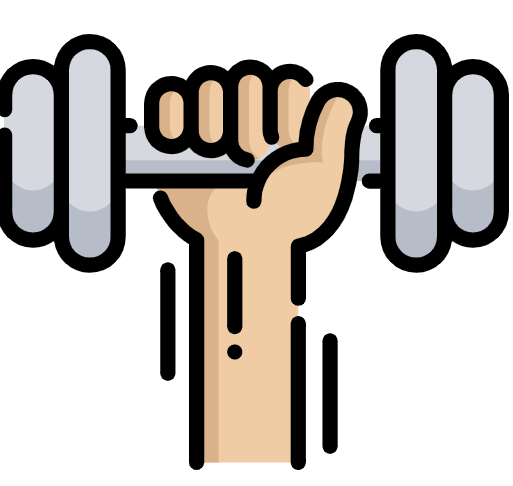 x1
[Speaker Notes: Timing: 6 minutes

Aim: to practise written production of vocabulary for this week and previous weeks. 

Procedure:
1.  Pupils need to write the Spanish for as many words as possible, aiming to get at least 15 points (but more if possible).
2. Click for Spanish answers.]